Hitachi SU-8230 FESEM Magnification Calibration Results, June 2020
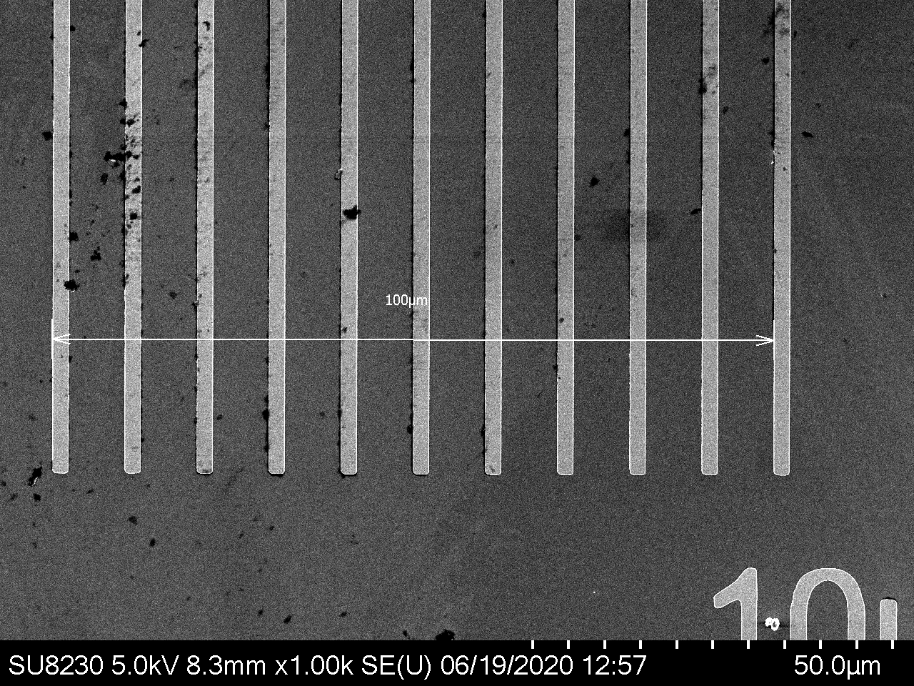